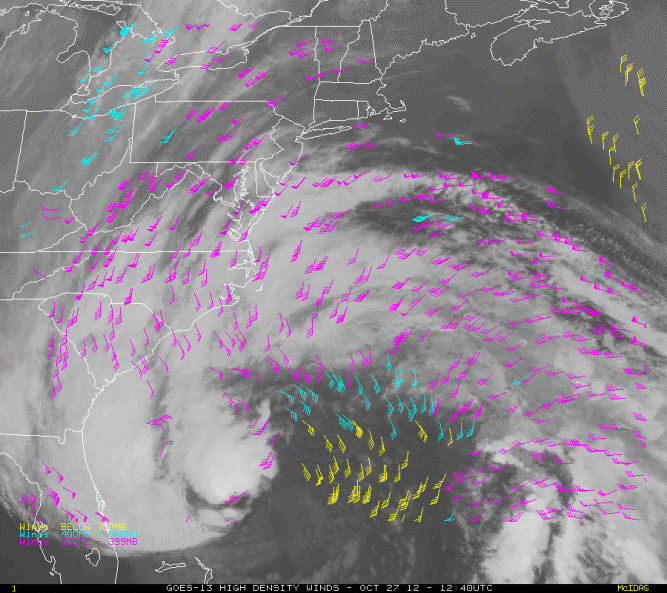 NESDIS’ Atmospheric Motion Vector (AMV) Nested Tracking Algorithm: Exploring its Performance
Jaime Daniels
NOAA/NESDIS, Center for Satellite Applications and Research

Wayne Bresky & Andrew Bailey
IM Systems Group (IMSG)

Steve Wanzong & Chris Velden
Cooperative Institute for Meteorological Satellite Studies (CIMSS)
June 16-20, 2014
IWW12 Copenhagen, Denmark
1
Topics
Some GOES-R Information

Review of Nested Tracking Approach

Some Examples: Application to an Assortment of Imagers
Using Available ABI Proxy Data…

Performance
Overall, individual cases, experimentation with new ideas

Ongoing Activities and Plans 

Summary
June 16-20, 2014
IWW12 Copenhagen, Denmark
2
Topics
Some GOES-R Information

Review of Nested Tracking Approach

Some Examples: Application to an Assortment of Imagers
Using Available ABI Proxy Data…

Performance
Overall, individual cases, experimentation with new ideas

Ongoing Activities and Plans 

Summary
June 16-20, 2014
IWW12 Copenhagen, Denmark
3
Continuity of GOES Mission
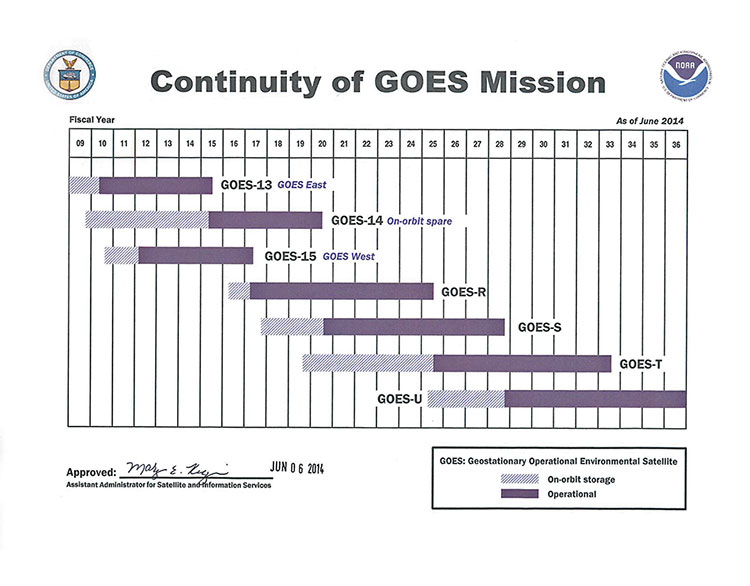 GOES-R Launch Date:   No later than March 31, 2016
IWW12 Copenhagen, Denmark
June 16-20, 2014
4
[Speaker Notes: GOES-R moved from October 2015 Launch Commitment Date to 2Q FY2016 and GOES-S shifted to 3Q FY17. GOES-T and U LCD remain unchanged.]
The Advanced Baseline Imager
ABI			Current  GOES 													Imager

Spectral Coverage		      16 bands		5 bands

Spatial resolution 	
	0.64 mm Visible 			0.5 km 			Approx. 1 km
	Other Visible/near-IR	1.0 km			n/a
	Bands (>2 mm)			2 km			Approx. 4 km

Spatial coverage	
	Full disk			4 per hour		12 per hour	Scheduled (3 hrly)
	CONUS        	12 per hour				~4 per hour
	Mesoscale		Every 30 sec				n/a

Visible (reflective bands) 	
	On-orbit calibration		Yes				No
Scan Mode 3       Scan Mode 4
IWW12 Copenhagen, Denmark
5
5
June 16-20, 2014
ABI Visible/Near-IR Bands
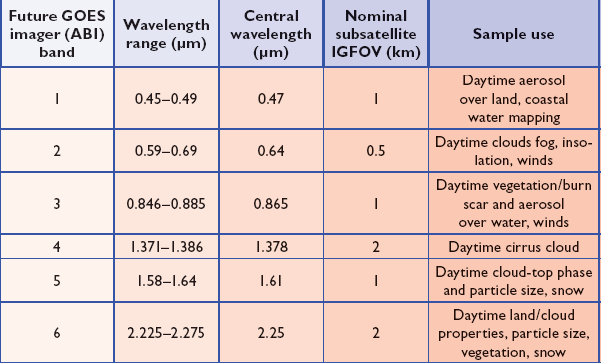 Schmit, T. J., M. M. Gunshor, W. P. Menzel, J. J. Gurka, J. Li, and A. S. Bachmeier, 2005: Introducing the next-generation Advanced Baseline Imager on GOES-R. Bull. Amer. Meteor. Soc., 86, 1079-1096.
IWW12 Copenhagen, Denmark
June 16-20, 2014
Schml, 2005
6
[Speaker Notes: Schmit, T. J., M. M. Gunshor, W. P. Menzel, J. J. Gurka, J. Li, and A. S. Bachmeier, 2005: Introducing the next-generation Advanced Baseline Imager on GOES-R. Bull. Amer. Meteor. Soc., 86, 1079-1096.]
ABI IR Bands
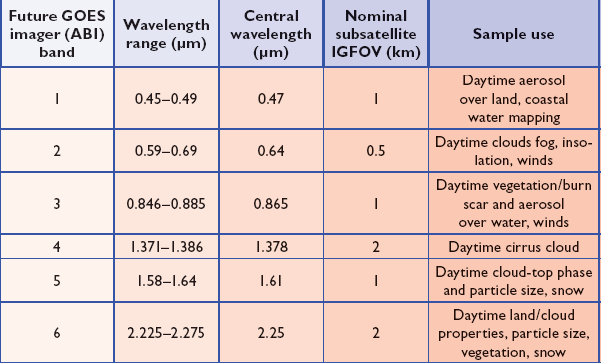 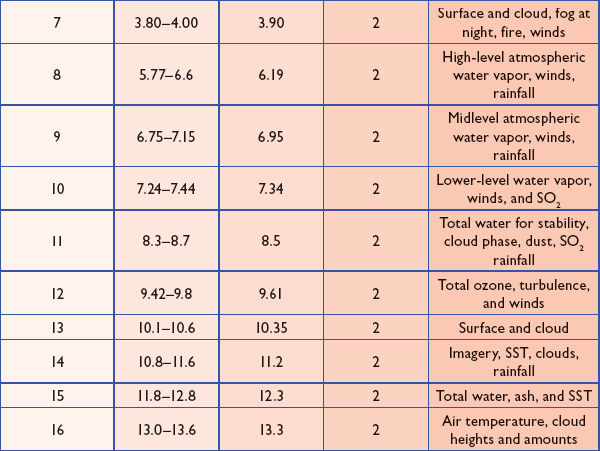 7
[Speaker Notes: Schmit, T. J., M. M. Gunshor, W. P. Menzel, J. J. Gurka, J. Li, and A. S. Bachmeier, 2005: Introducing the next-generation Advanced Baseline Imager on GOES-R. Bull. Amer. Meteor. Soc., 86, 1079-1096.]
Topics
Some GOES-R Information

Review of Nested Tracking Approach

Some Examples: Application to an Assortment of Imagers
Using Available ABI Proxy Data…

Performance
Overall, individual cases, experimentation with new ideas

Ongoing Activities and Plans 

Summary
June 16-20, 2014
IWW12 Copenhagen, Denmark
8
Nested Tracking Approach
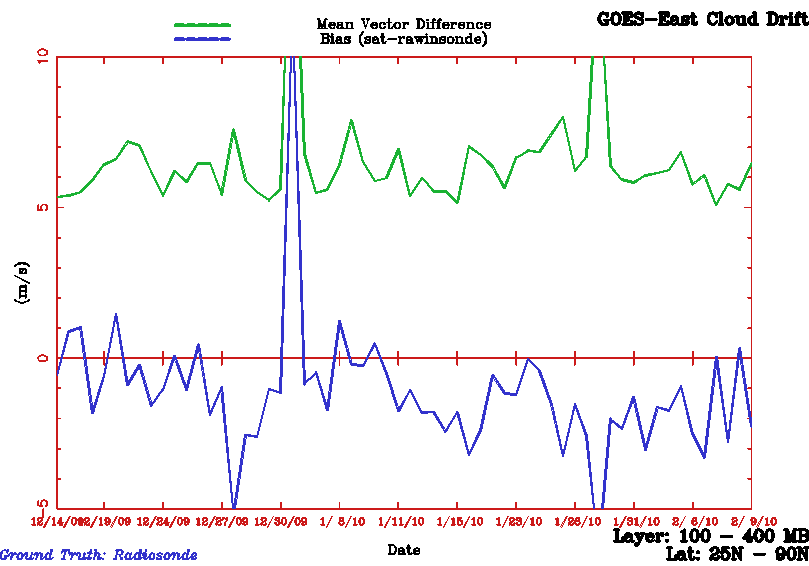 10
5
m/s
0
-5
Date
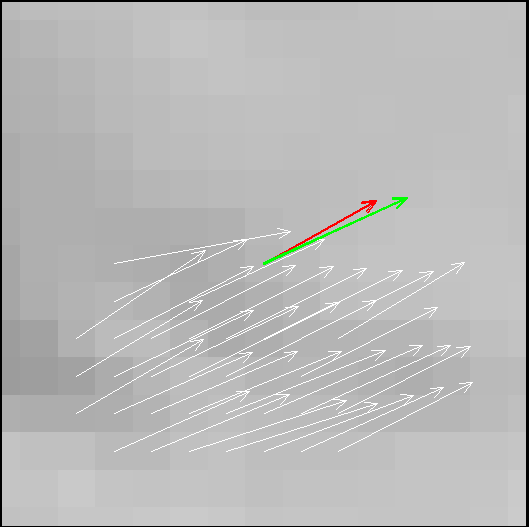 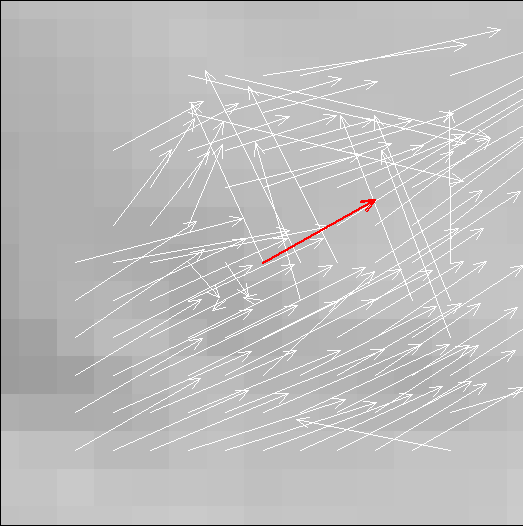 Before clustering
After clustering
Designed to minimize observed slow speed bias of satellite winds; a long standing concern of the  NWP community

Computes local motions (nested) within a larger target scene, together with a clustering algorithm, to arrive at a motion solution(s)

Potential for determination of motion at different levels and/or different scales

Cloud heights at pixels belonging to the largest cluster are used to assign a representative height to the derived motion wind
GOES-12 Satwinds  vs. Rawinsonde    (100-400 hPa)
Mean Vector Difference
Speed Bias
Motion of entire box
SPD: 22.3 m/s 

Average of largest cluster
SPD: 27.6 m/s
June 16-20, 2014
IWW12 Copenhagen, Denmark
Nested Tracking Approach*
Use local motion vectors to extract dominant motion(s) 
Perform cluster analysis of line and element displacements
Use a density-based cluster analysis scheme (DBSCAN**)

Link pixels driving tracking solution(s) to final height assignment
Use the median of pixel level cloud heights associated with each cluster.
* Bresky, W., J. Daniels, A. Bailey, and S. Wanzong, 2012: New Methods Towards Minimizing the Slow Speed Bias Associated With Atmospheric Motion Vectors (AMVs). J. Appl. Meteor. Climatol., 51, 2137-2151
** Ester, M., H.-P. Kriegel, J. Sander and X. Xu (1996): A Density-Based Algorithm for Discovering Clusters in Large Spatial Databases with Noise. In Proceedings of 2nd International Conference on Knowledge Discovery and Data Mining (KDD-96), Portland, Oregon, USA, 226-231
June 16-20, 2014
IWW12  Copenhagen, Denmark
10
Nested Tracking Approach
Clustering is done on displacements in line/element space:
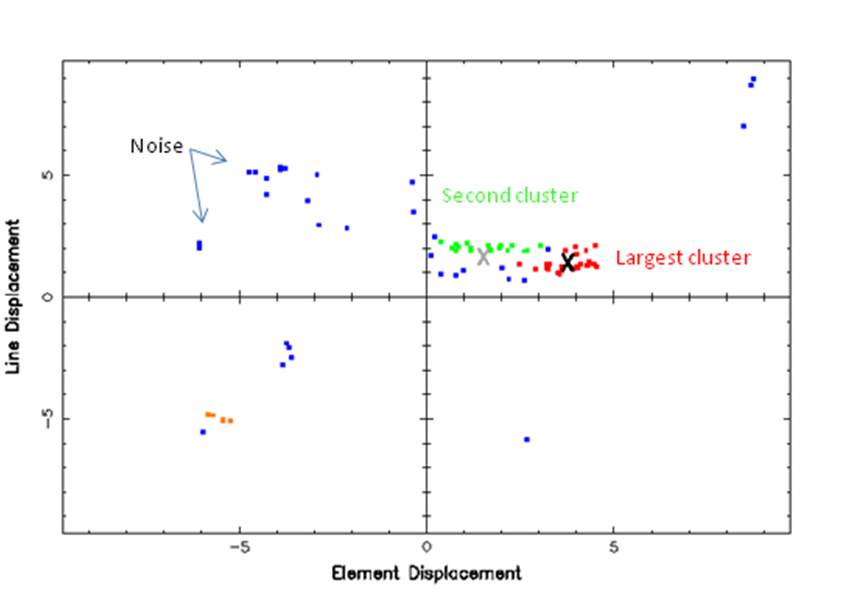 X – Average displacement of points in cluster
X – Displacement  from tracking the entire 15x15 target scene
June 16-20, 2014
IWW12  Copenhagen, Denmark
11
[Speaker Notes: DBSCAN output for the cloud scene pictured in Slide 9. The two largest clusters are shown by the red and green dots. The average displacement of the points in the largest cluster is shown by the black “X” while the motion derived from tracking the entire scene is shown by the gray “X.”]
Nested Tracking & Clustering Details
Size of outer target scene is 19x19 pixels
2-pixel offset is used that yields a maximum of 225 possible local motion estimates derived from nested 5x5 target scenes

An initial sample of local motion vectors is filtered by imposing a 0.8 correlation threshold

Clustering (via DBSCAN)
Specification of two parameters to start
Minimum number of points in a cluster (4)
Radius about each point to search for neighboring points (1/2 pixel)
Each point (ie., displacement) is processed and given a classification based on nearby points
“Core” cluster point: 	Has at least 4 points in neighborhood (radius)

“Boundary” point:  	Has fewer than 4 neighbors, but connected to neighborhood 		  		by at least one other point

“Noise”:  	  Point does not belong to any cluster
June 16-20, 2014
IWW12  Copenhagen, Denmark
12
Cloud-Top Pressure Product
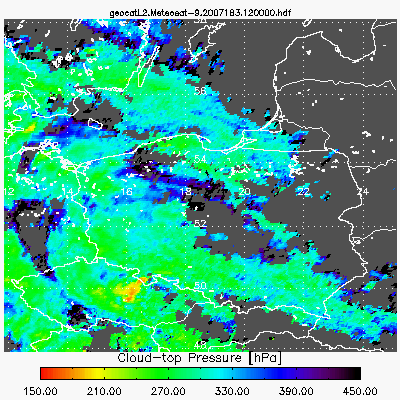 Cloud Height Algorithm Highlights
Algorithm uses the 11, 12 and 13.3mm channels to retrieve cloud temperature, cloud emissivity and a cloud microphysics.

Algorithm uses an optimal estimation approach (Rogers, 1976)  that provides error estimates (Tc).

NWP forecast temperature profiles used to compute cloud-top pressure and height.

For pixels typed as containing multi-layer clouds, a multi-layer solution is performed.

Special processing occurs in the presence of low level temperature inversions.

References
Heidinger, A., 2010: GOES-R Advanced Baseline Imager (ABI) Algorithm Theoretical Basis Document For Cloud Mask, GOES-R Program Office, www.goes-r.gov.
Rodgers, C.D., 1976:  Retrieval of atmospheric temperature and composition from remote measurements of thermal radiation. Rev. Geophys. Space Phys., 60, 609-624.
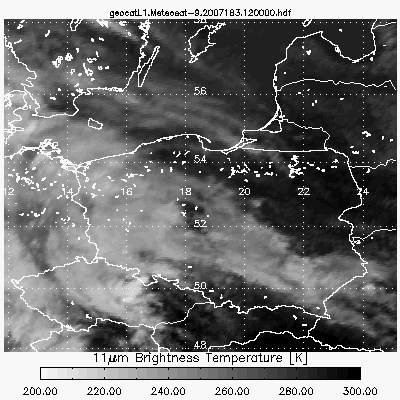 Please  visit  Andy Heidinger (NOAA/NESDIS) at his poster to learn more about this cloud height algorithm!!
[Speaker Notes: IR-only technique

This cloud height algorithm has been applied to a number of sensors (AVHRR and GOES 8-11; 11,12um); GOES-12,13,14,15 (11, 13.3um); VIIRS (8.5, 11, 12um); and will be for the future GOES-R ABI (11,12, 13.3um)

While channels and results performances vary, all algorithms share the same physical basis and coding framework

IR approaches found to be superior to other methods and provide consistent day-night results

Approach provides information on cloud microphysics which gives more insight into cloud evolution]
Nested Tracking Approach
Linking Tracking to Height Assignment…
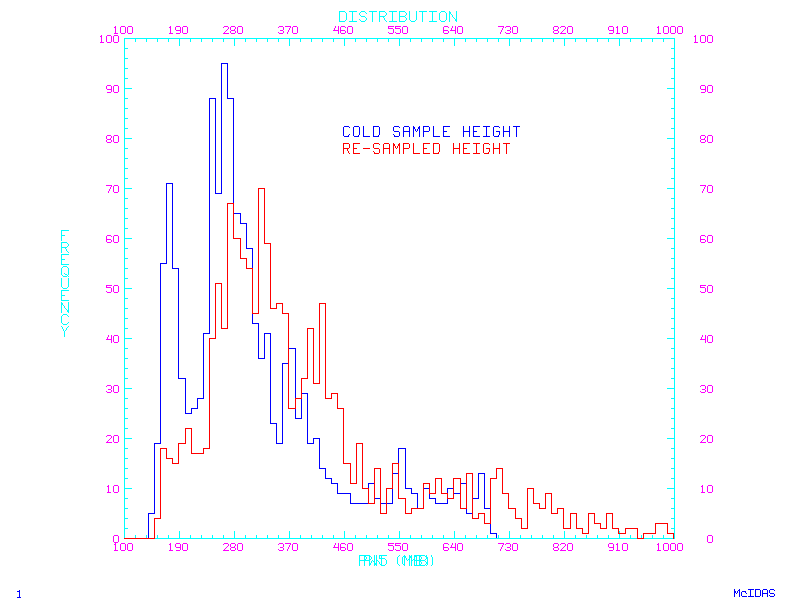 Heritage Approach: 
Coldest 20% of pixels in target box used to compute AMV height assignment
Nested Tracking Approach: 
Median of cloud-top pressure of points in largest cluster is assigned AMV height assignment
Frequency
Impact is to push AMV height assignments lower in the atmosphere
Pressure
June 16-20, 2014
IWW12  Copenhagen, Denmark
14
Nested Tracking ApproachImpact on Speed Bias…
Nested tracking reduces slow speed bias of AMVs when compared to radiosonde winds!

Expect this to be beneficial to NWP…
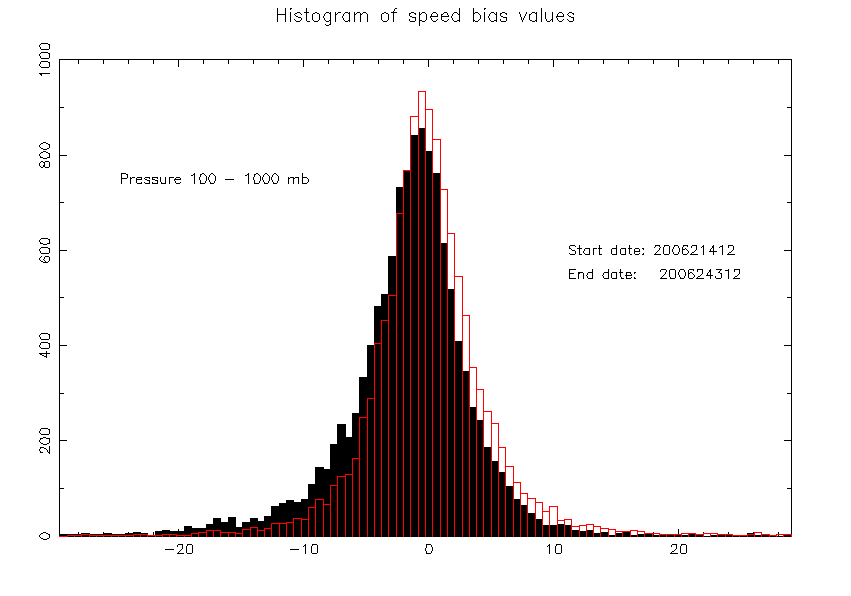 Black histogram shows conventional tracking 
Red histogram shows nested tracking
August 2006
Meteosat-8, Band 9
Test distribution shifted right 
- Due to faster AMVs and/or lower heights
Speed bias (AMV – RAOB) (m/s)
June 16-20, 2014
IWW12  Copenhagen, Denmark
15
Nested Tracking Output
Standard deviation of  displacements  (in pixels) in largest cluster 
Sample 1 (reverse vector),  Sample 2 (forward vector)

Standard deviation of  displacements divided by magnitude of average displacement
Sample 1 (reverse vector),  Sample 2 (forward vector)

Size of largest cluster
Sample 1 (reverse vector),  Sample 2 (forward vector)

Median, Minimum,  and Maximum cloud-top pressure (hPa) in largest cluster	
Median, Minimum , and Maximum cloud-top temperature (K) in largest cluster
Median, Minimum , and Maximum cloud optical depth in largest cluster 	

Dominant cloud phase of target scene
Dominant cloud type of target scene

Standard deviation of cloud top pressure values in target scene (hPa)
Sharon will talk about the parameters she tested with and found useful.
These variables are part of the new proposed winds BUFR sequence
June 16-20, 2014
IWW12  Copenhagen, Denmark
16
[Speaker Notes: Quality Control settings: QIFN > 80 NEE < 0.9 IR AMVs 0.04< PCT1 < 0.5]
Topics
Some GOES-R Information

Review of Nested Tracking Approach

Some Examples: Application to an Assortment of Imagers
Using Available ABI Proxy Data…

Performance
Overall, individual cases, experimentation with new ideas

Ongoing Activities and Plans 

Summary
June 16-20, 2014
IWW12 Copenhagen, Denmark
17
Application to Current GOES
Cloud-drift winds derived from 15-min  GOES-13 imagery over Hurricane Sandy  (4-day loop)
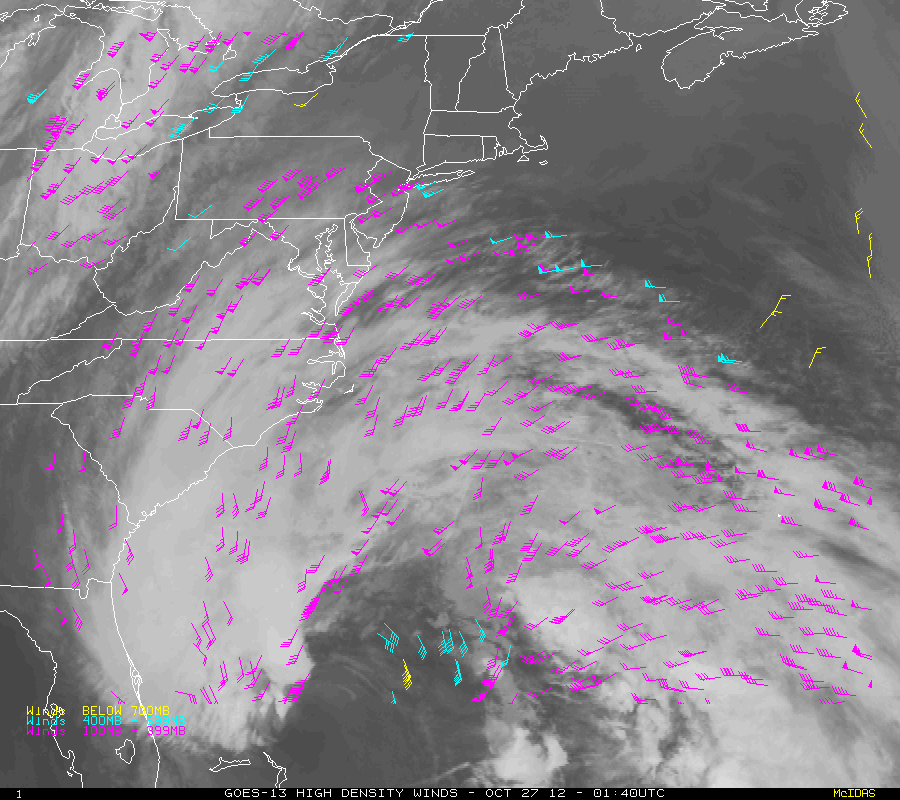 High-Level 100-400 mb
Mid-Level 400-700 mb
Low-Level >700 mb
The GOES-R Winds Team continues to routinely generate and validate ABI proxy winds from GOES-13, GOES-15, Meteosat-10/SEVIRI, and NPP/VIIRS using the GOES-R winds algorithm.
18
[Speaker Notes: 22 UTC April 24 – 08 UTC April 25, 2012]
Application to Current GOES
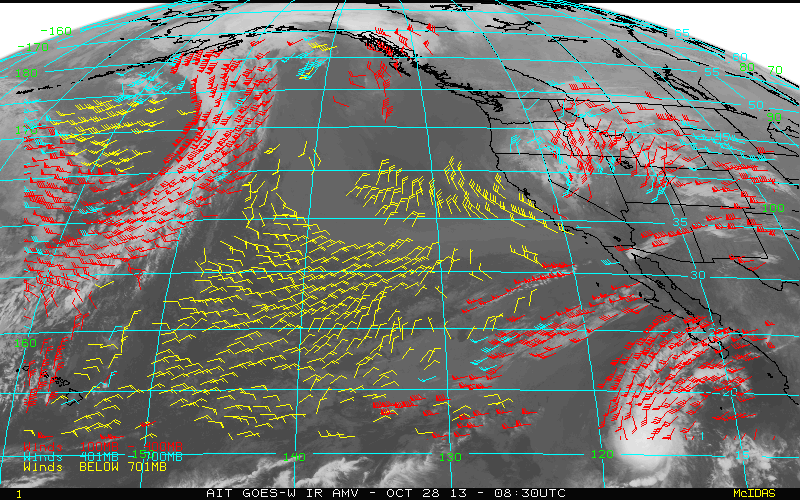 Cloud-drift winds derived from 15-min  GOES-15 imagery over the East Pacific
High-Level 100-400 mb
Mid-Level 400-700 mb
Low-Level >700 mb
19
[Speaker Notes: 22 UTC April 24 – 08 UTC April 25, 2012]
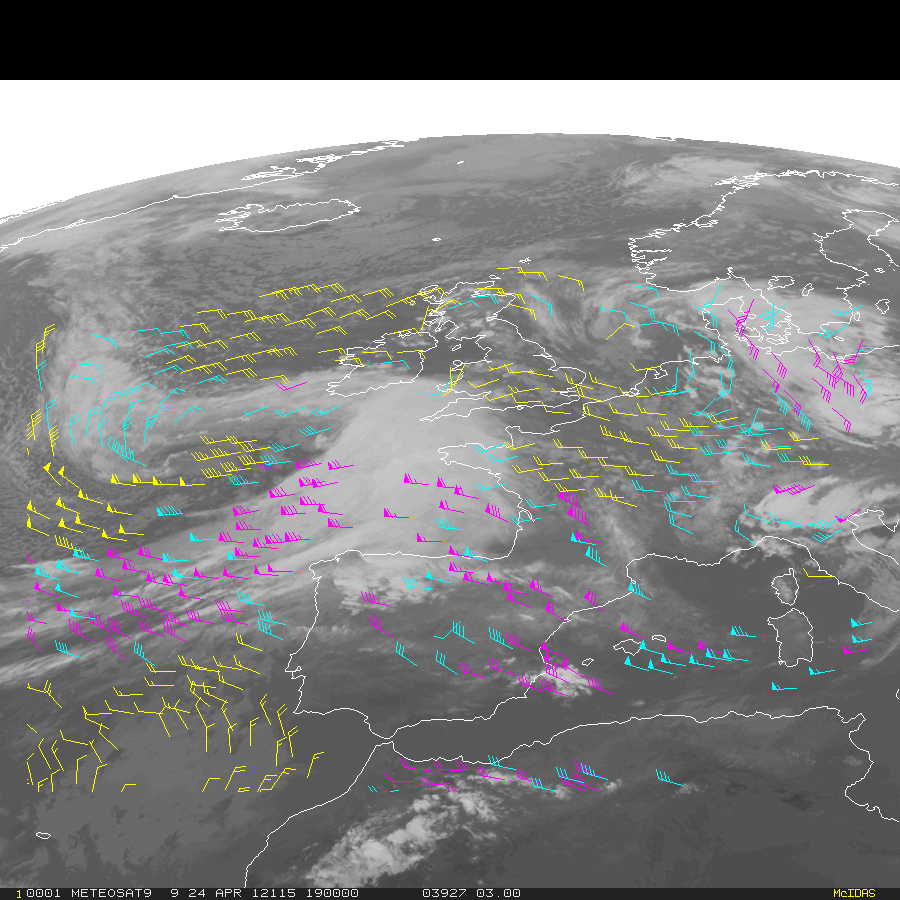 Application to Meteosat/SEVIRI
Using SEVIRI as a Proxy for the Future GOES-R ABI
Loop of winds derived from hourly Full Disk Meteosat-9 SEVERI 10.8 µm imagery   (22 UTC  Apr 24 – 08 UTC  Apr 25, 2012
High-Level 100-400 mb
Mid-Level 400-700 mb
Low-Level >700 mb
20
[Speaker Notes: 22 UTC April 24 – 08 UTC April 25, 2012]
Application to Simulated ABI Imagery
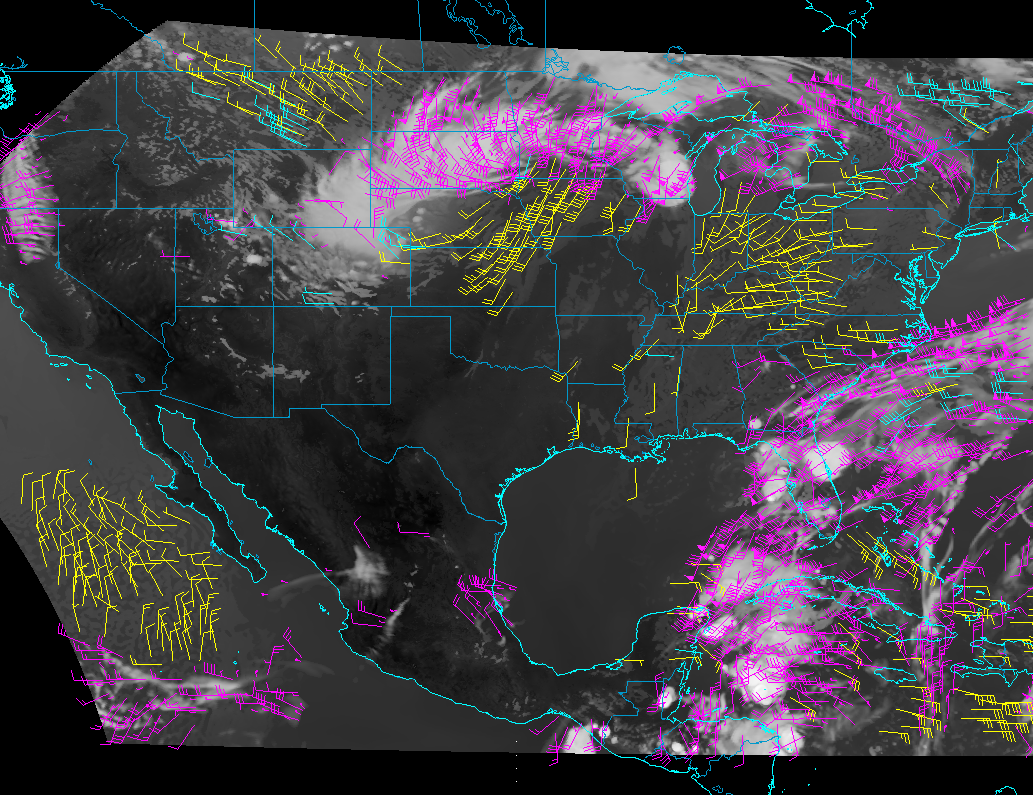 High-Level 100-400 mb
Mid-Level 400-700 mb
Low-Level >700 mb
21
[Speaker Notes: WRF-CHEM Simulated ABI Imagery routinely produced every hour by the GOES-R ABI proxy team.

Initial Capability/Demonstration by AWG proxy team at CIMSS
WRF-Chem model met/aerosol forecasts (8km) over CONUS using the Community Radiative Transfer Model (CRTM) to simulated all 16 ABI bands.
NCEP/GFS model 3 hr forecast (T574L64, an effective grid point spacing of ~27 km) outputs used, together with CRTM (v2.1), to produce ABI simulated radiances (all bands) at 3hr intervals over FD
Generate simulated ABI radiances at 1hr intervals via interpolation of 3hr GFS forecast output and running CRTM every hour
Simulated data (all bands) are remapped from WRF-chem & GFS grids to the GOES-R ABI fixed grid at their expected resolutions and converted to GRB format]
Application to Simulated ABI Imagery
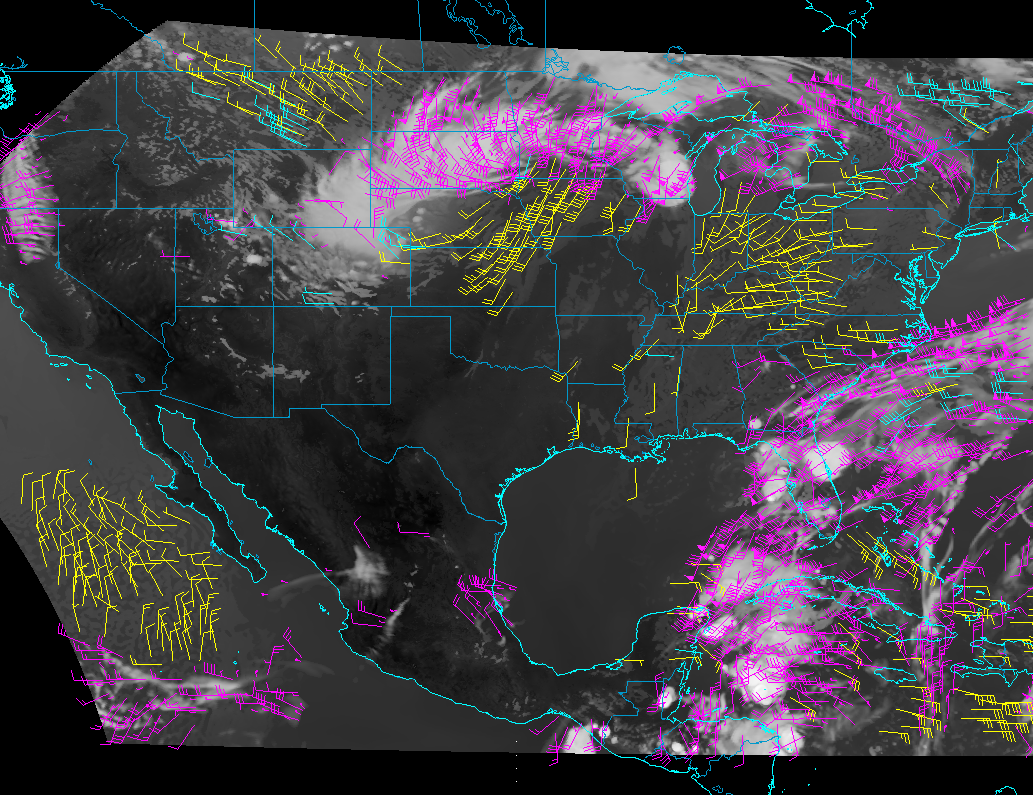 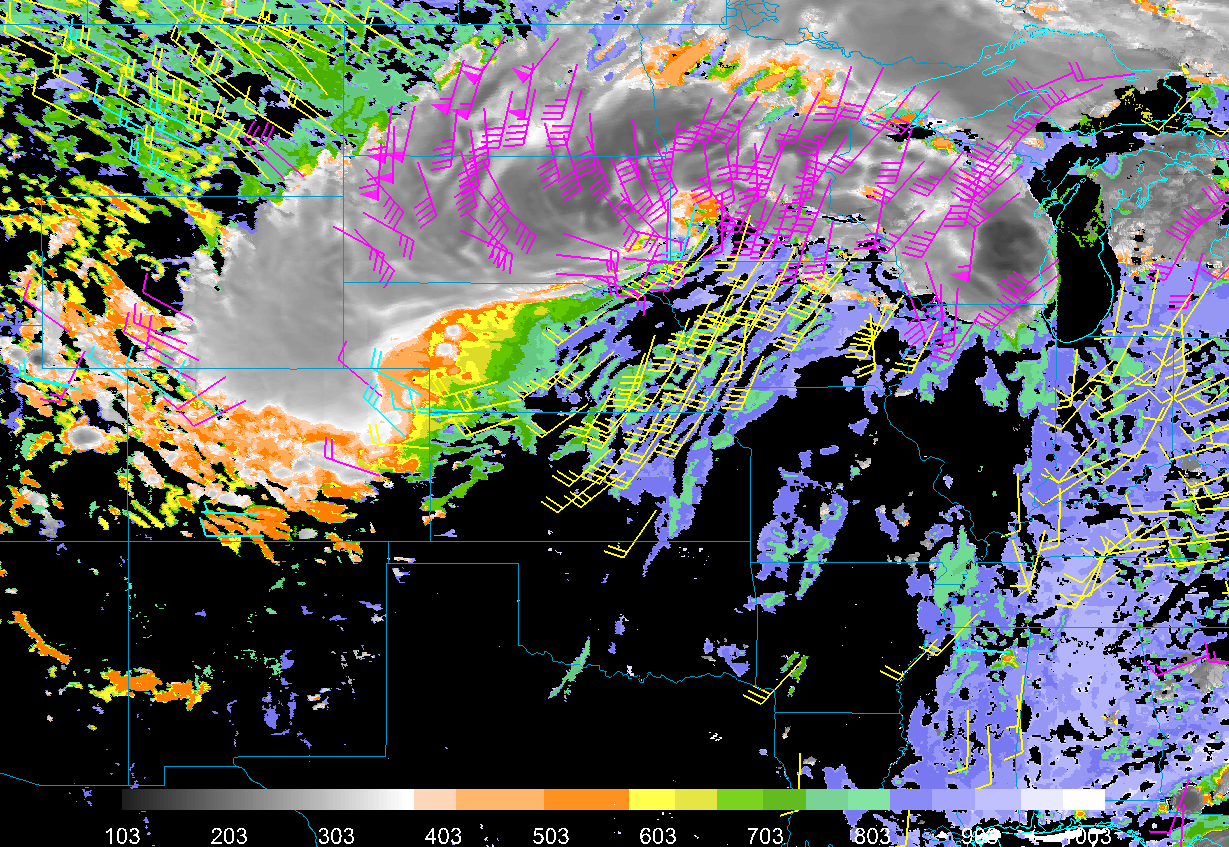 High-Level 100-400 mb
Mid-Level 400-700 mb
Low-Level >700 mb
22
[Speaker Notes: Simulated datasets have been used by a number of the GOES-R ABI algorithm teams to generate Level-2 products

Simulated datasets will support a number of tests for different elements of the GOES-R ground system segment]
Topics
Some GOES-R Information

Review of Nested Tracking Approach

Some Examples: Application to an Assortment of Imagers
Using Available ABI Proxy Data…

Performance
Overall, individual cases, experimentation with new ideas

Ongoing Activities and Plans 

Summary
June 16-20, 2014
IWW12 Copenhagen, Denmark
23
ValidationSpeed Bias…
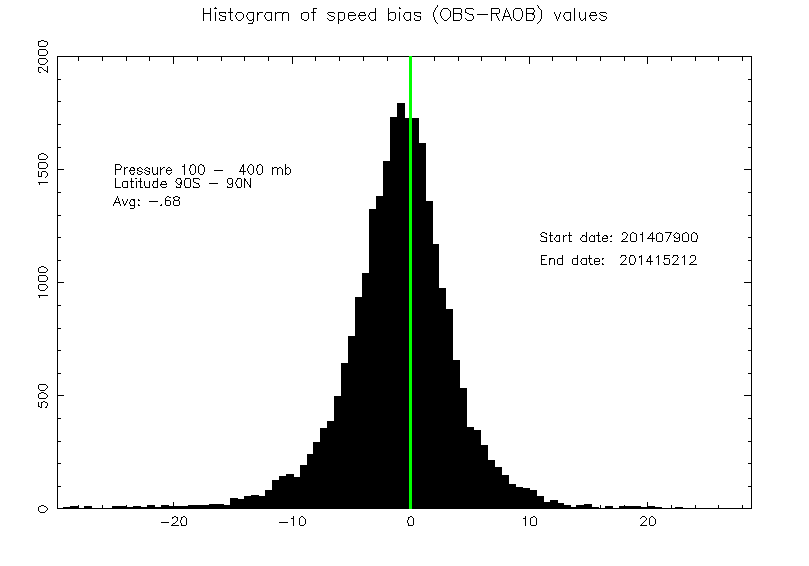 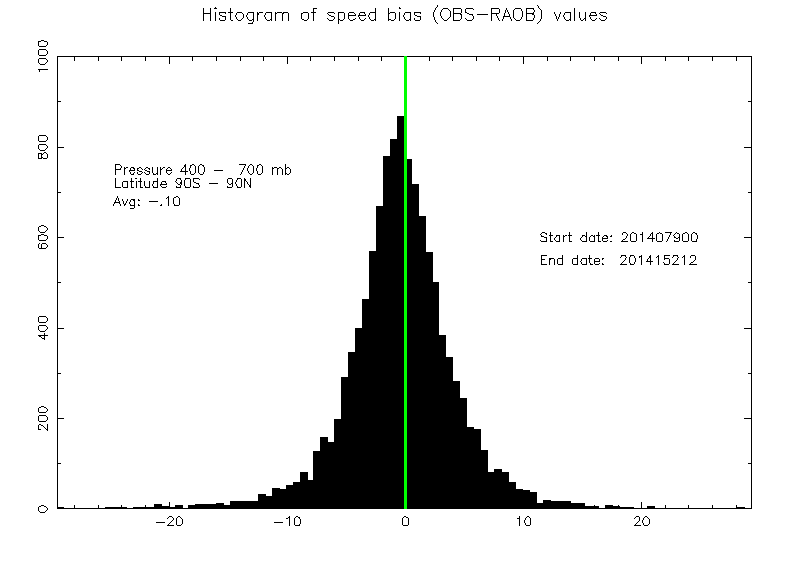 Pressure   400–700 hPa
Latitude   90S – 90N

Speed Bias:  -0.10
Pressure   100–400 hPa
Latitude   90S – 90N

Speed Bias:  -0.68
400-700 hPa
100-400 hPa
AMV – Raob (m/s)
AMV – Raob (m/s)
Meteosat-10/SEVIRI (10.8um) AMVs   (March 20 - June 2, 2014)
June 16-20, 2014
IWW12  Copenhagen, Denmark
24
Meteosat-10/SEVIRI Winds (10.8um) vs Radiosondes
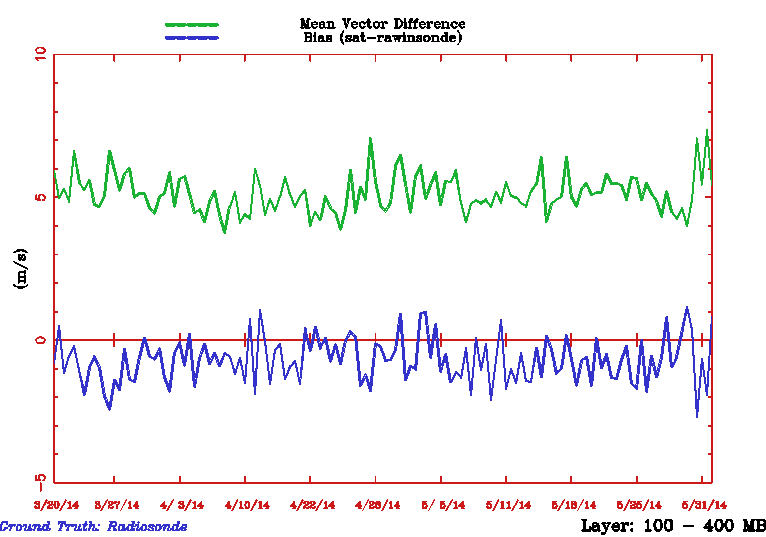 100-400 mb
QI > 80;
PCT1, PCT2 = 0.05 – 0.50
Nested Tracking Used
MVD
Overall  Stats for Period:

MVD =  4.84 m/s
NRMS = 0.37
Speed Bias = -0.72 m/s
Avg Speed = 16.12 m/s
N = 23,400
Speed Bias
June 16-20, 2014
IWW12  Copenhagen, Denmark
25
Meteosat-10/SEVIRI Winds (10.8um) vs Radiosondes
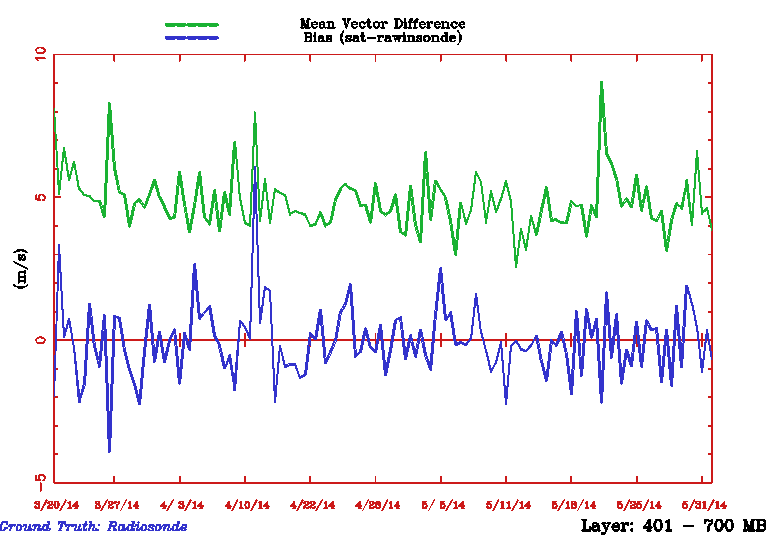 400-700 mb
QI > 80;
PCT1, PCT2 = 0.05 – 0.50
Nested Tracking Used
MVD
Overall  Stats for Period:

MVD =  4.62 m/s
NRMS = 0.19
Speed Bias = -0.19 m/s
Avg Speed = 13.31 m/s
N = 10,573
Speed Bias
June 16-20, 2014
IWW12  Copenhagen, Denmark
26
Meteosat-10/SEVIRI Winds (10.8um) vs Radiosondes
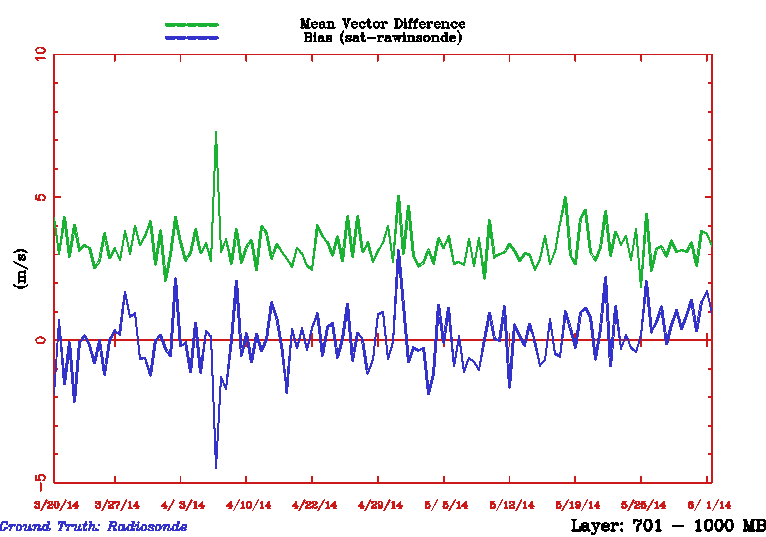 P > 700 mb
QI > 80;
PCT1, PCT2 = 0.05 – 0.50
Nested Tracking Used
MVD
Overall  Stats for Period:

MVD =  2.94 m/s
NRMS = 0.40
Speed Bias = -0.04 m/s
Avg Speed =  8.68 m/s
N = 9349
Speed Bias
June 16-20, 2014
IWW12  Copenhagen, Denmark
27
ValidationHeight Assignment (Level-of-Best-Fit)…
Meteosat-10/SEVIRI (10.8um) AMVs    (22 March 2014 – 02 June 2014)
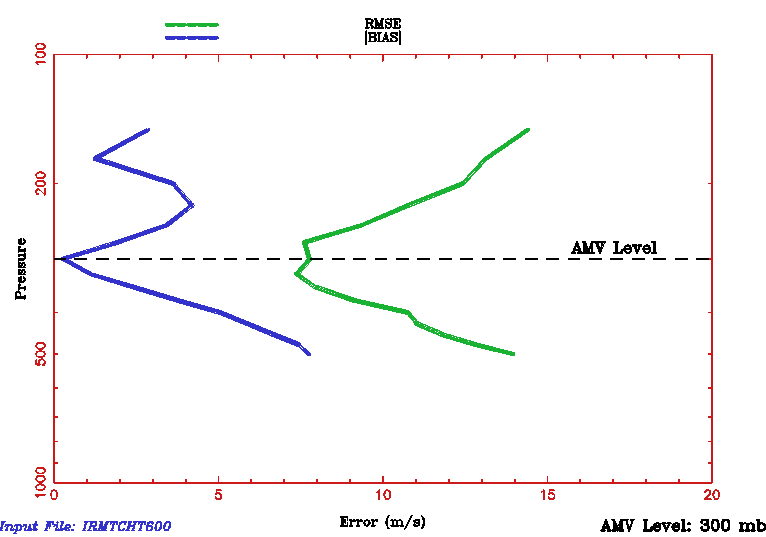 Speed Bias, RMSE
Speed Bias, RMSE
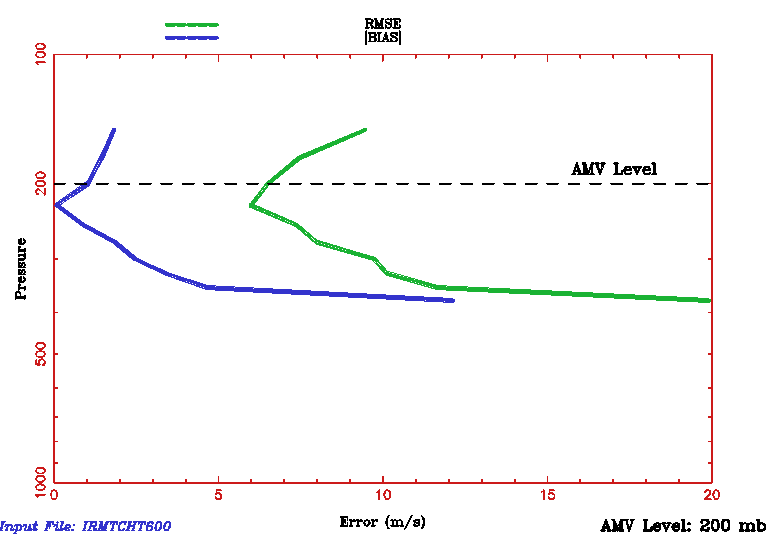 AMVs at 200 mb
AMVs at 300 mb
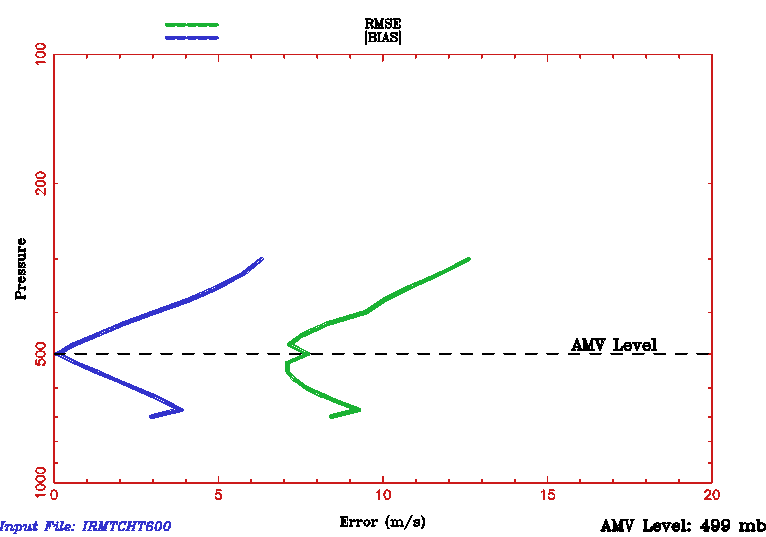 Speed Bias, RMSE
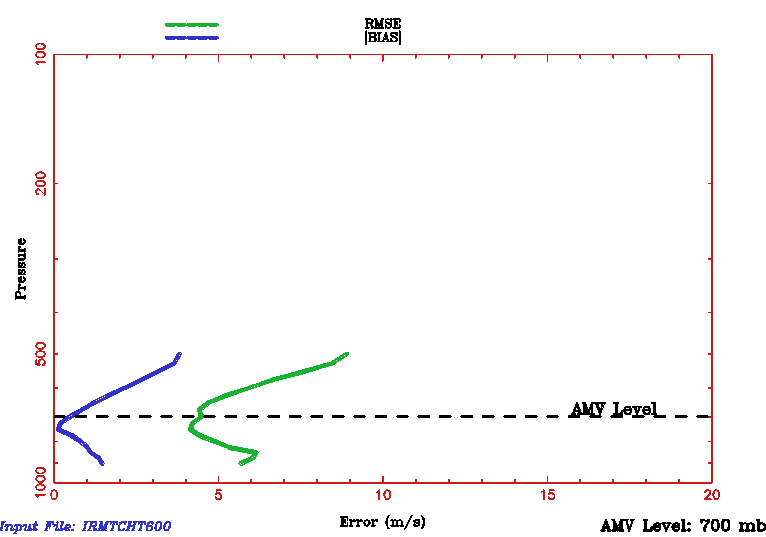 Speed Bias, RMSE
AMVs at 500 mb
AMVs at 700 mb
June 16-20, 2014
IWW12  Copenhagen, Denmark
28
[Speaker Notes: Met-10/SEVIRI  10.8um AMVs (via nested tracking algorithm)
Date range is:  22 March 2014 – 2 June 2014 

Radiosonde wind profiles used to derive Level-of-Best-Fit Curves 

Minimums of Level-of-Best-Fit (RMSE and Bias) curves match AMV heights very well at all levels

Good to see that mininums in RMSE and speed bias curves agree]
New vs. Heritage AMV Algorithm
Comparing Performance…
Meteosat-8, 11 um
Aug 2006  and  Feb 2007
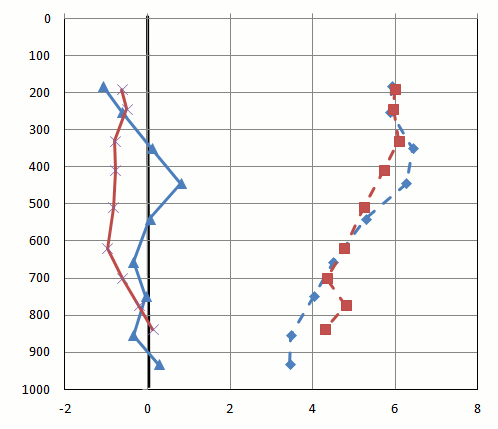 Speed Bias
Nested Tracking   

Heritage
RMSE
643
3673
4079
3085
1499
1125
1533
2511
1573
AMV – Radiosonde (m/s)
[Speaker Notes: Meteosat-8, 11 um
Aug 2006 and Feb 2007
QI=80 100 (without forecast)
PCT1=5 50 

643 3673 4079 3085 1499 1125 1533 2511 1573]
Testing EUMETSAT’s CCij Approach
CCij approach tested in GOES-R AMV algorithm for 1 month (Feb 2007)

 Result:  Higher heights and slightly slower winds; increased slow bias
June 16-20, 2014
IWW12  Copenhagen, Denmark
Testing EUMETSAT’s CCij Approach
CCij approach tested in GOES-R AMV algorithm for 1 month (Feb 2007)

 Result:  Higher heights and slightly slower winds; increased slow bias
June 16-20, 2014
IWW12  Copenhagen, Denmark
Testing EUMETSAT’s CCij Approach
Meteosat-8, 11 um
Feb 2007
QI > 80
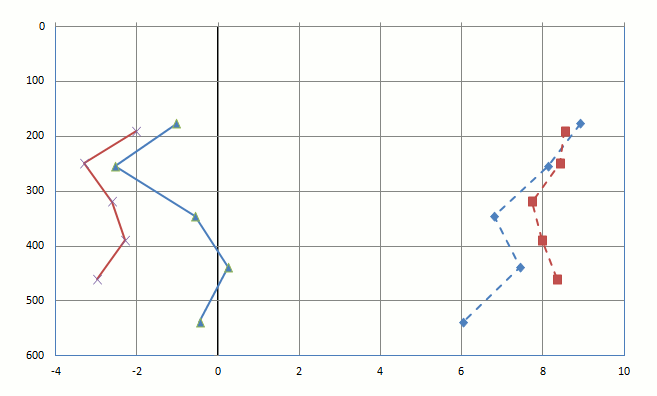 Nested Tracking   

CCij
Speed Bias
RMSE
680
1159
1429
639
232
AMV – Radiosonde (m/s)
CCij approach tested in GOES-R AMV algorithm for 1 month (Feb 2007)
  Result:  Higher heights and slightly slower winds; increased slow bias
[Speaker Notes: CCij  approach integrated within our software.  We generated two sets of AMVs; one set using nested tracking, the other with CCij 

680 1159 1429 639 232]
Feature Tracking WV band vs. LWIR Window…
Tracking Clouds with the 10.8um band
Tracking Clouds with the 6.2um band
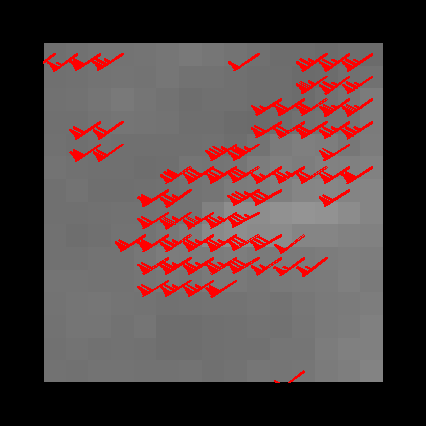 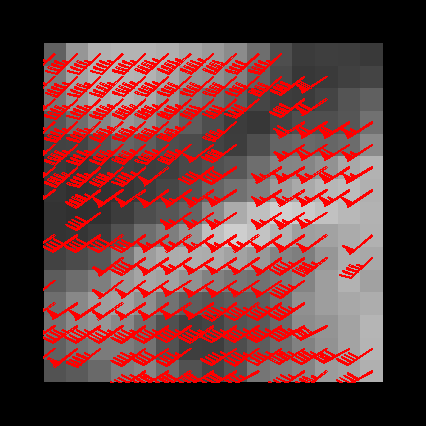 Avg speed: 32 m/s
Avg speed: 24 m/s
WVCT wind (6.2um) almost always faster than IR (10.8um) cloud-drift wind 
  LWIR channel tracking features over greater depth of the atmosphere
   Greater shear evident leading to more smoothing and slower wind estimate
[Speaker Notes: Meteosat-8
12 UTC Feb 1, 2007]
Height Assignment WV band vs. LWIR Window…
Histograms of cloud top pressure
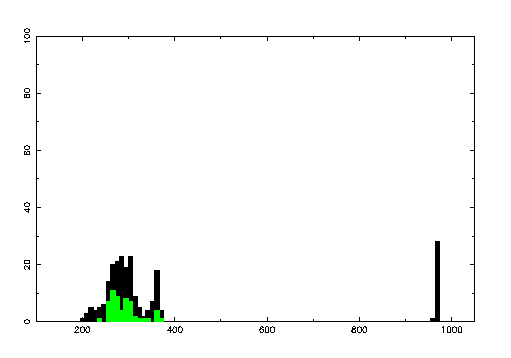 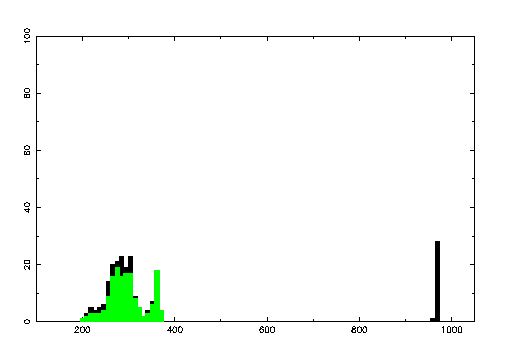 10.8um band
6.2um  band
Median PW  = 293 hPa
Median PW  = 283 hPa
Black histogram is for entire scene, green histogram is largest motion cluster
  10.8um channel tracking more points over greater depth of the atmosphere
Note the interesting fact that for this case we have two AMVs within 10 hPa of each other, but with very different speeds. Which AMV is more correct?
June 16-20, 2014
IWW12  Copenhagen, Denmark
[Speaker Notes: Meteosat-8
12 UTC Feb 1, 2007

Look at colocated radiosonde wind profile to answer the question: “Which AMV is more correct?”]
Testing the Idea of Combining the Displacements of Each Time Step
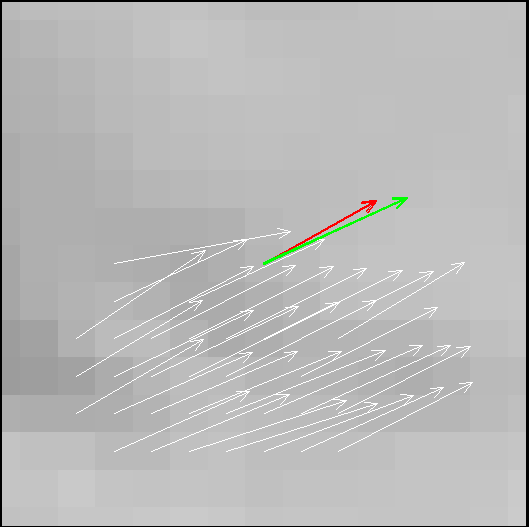 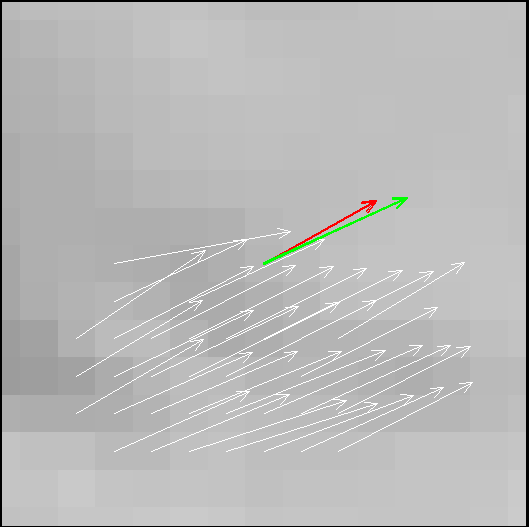 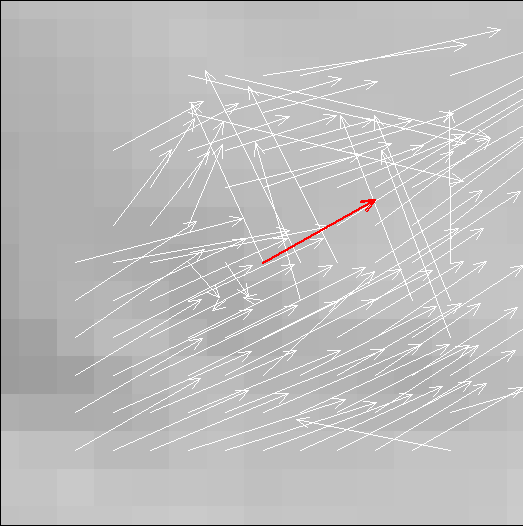 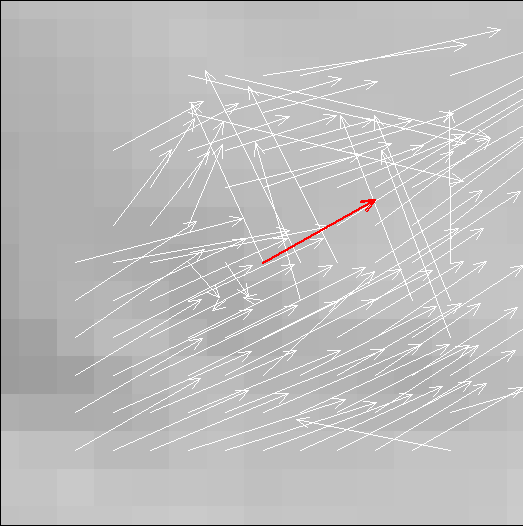 Before clustering
Before clustering
After clustering
After clustering
This is our current implementation
Compute sub-vector for the Reverse Time Step
Final 
Vector
Sub-vector  1
Sub-vector  2
Average 
sub-vectors
Compute sub-vector for the Forward Time Step
June 16-20, 2014
IWW12  Copenhagen, Denmark
[Speaker Notes: Meteosat-8/SEVIRI 11um LWIR (11um) Cloud drift winds
Feb-07 
QINF=80 100 

No acceleration or gross error checks performed
2D neighborhood radius used in DBSCAN


We see a 5-6% increase in good wind counts when combining the displacements before clustering.  The reverse time step is plotted in red and the forward time step is plotted in white.]
Testing the Idea of Combining the Displacements of Each Time Step
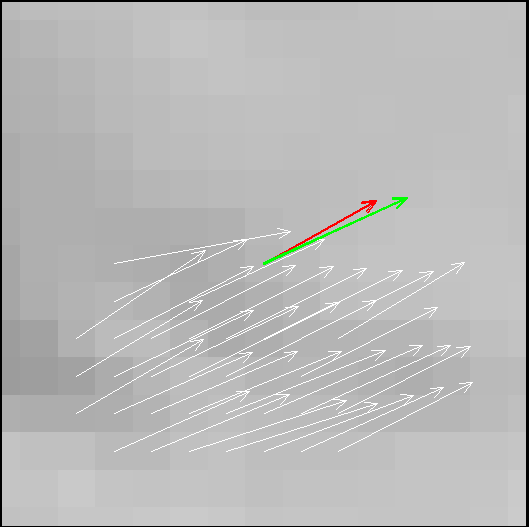 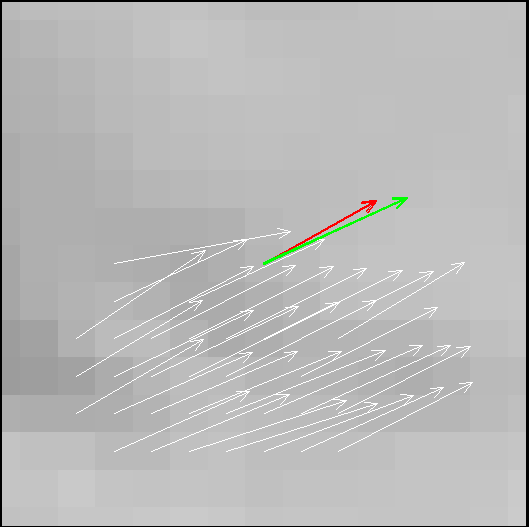 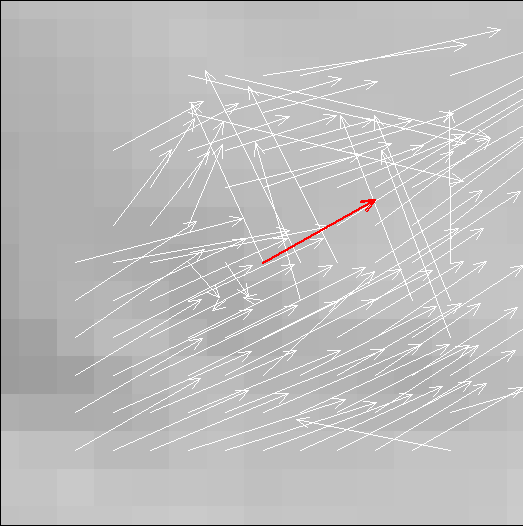 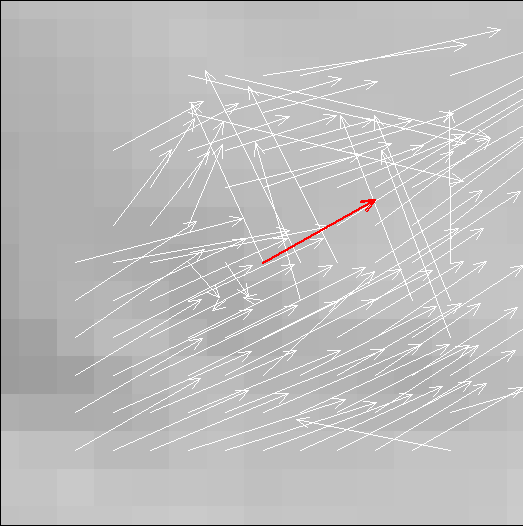 Before clustering
Before clustering
After clustering
After clustering
Reverse Time Step
Final 
Vector
Apply clustering 
to local displacements from both time steps
Forward Time Step
June 16-20, 2014
IWW12  Copenhagen, Denmark
[Speaker Notes: Meteosat-8/SEVIRI 11um LWIR (11um) Cloud drift winds
Feb-07 
QINF=80 100 

No acceleration or gross error checks performed
2D neighborhood radius used in DBSCAN


We see a 5-6% increase in good wind counts when combining the displacements before clustering.  The reverse time step is plotted in red and the forward time step is plotted in white.]
Testing the Idea of Combining the Displacements of Each Time Step
U1 vs U2
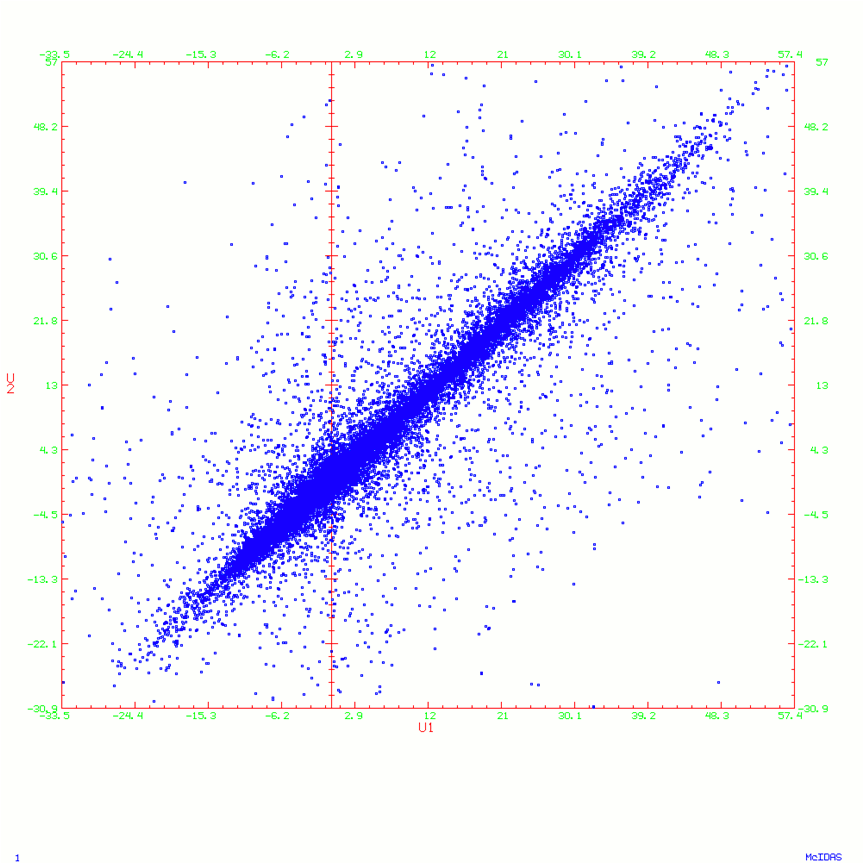 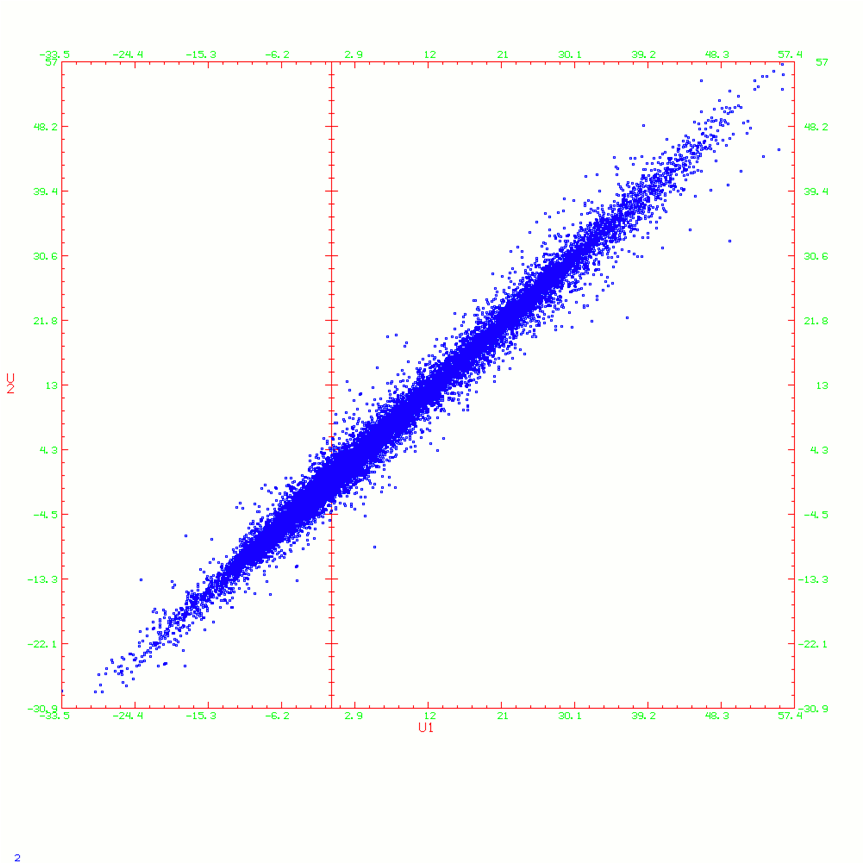 U2
U2
U1
U1
Points from both time steps when analyzed together;
Points from each time step when analyzed separately
June 16-20, 2014
IWW12  Copenhagen, Denmark
[Speaker Notes: Meteosat-8/SEVIRI 11um LWIR (11um) Cloud drift winds
Feb-07 
QINF=80 100 

No acceleration or gross error checks performed
2D neighborhood radius used in DBSCAN


We see a 5-6% increase in good wind counts when combining the displacements before clustering.  The reverse time step is plotted in red and the forward time step is plotted in white.]
Testing the Idea of Combined Displacements
RMSE - Cluster analysis of displacements from each time step
RMSE - Cluster analysis of combined displacements from time steps
Small, but consistent  
      improvement in vector RMSE  

  No real change in mean
      speeds, so no change in speed 
      bias 

  5-6% increase in good
     wind counts when combining
     the displacements before
     clustering.
m/s
June 16-20, 2014
IWW12  Copenhagen, Denmark
[Speaker Notes: Meteosat-8/SEVIRI 11um LWIR (11um) Cloud drift winds
Feb-07 
QINF=80 100 

No acceleration or gross error checks performed
2D neighborhood radius used in DBSCAN


We see a 5-6% increase in good wind counts when combining the displacements before clustering.  The reverse time step is plotted in red and the forward time step is plotted in white.]
Topics
Some GOES-R Information

Review of Nested Tracking Approach

Some Examples: Application to an Assortment of Imagers
Using Available ABI Proxy Data…

Performance
Overall, individual cases, experimentation with new ideas

Ongoing Activities and Plans 

Summary
June 16-20, 2014
IWW12 Copenhagen, Denmark
39
Ongoing Activities and Plans
Supporting industry’s implementation of GOES-R Winds algorithm into the GOES-R core ground system

Continuing our Validation Related Activities Using Available ABI Proxy Data
Meteosat-9/10/SEVIRI imagery, GOES-13/15, NPP/VIIRS, and Himawari-8 
Case studies:  Search for outliers, analyze, and understand
Develop, test, and validate algorithm adjustments
Validation tool development 

Supporting development of a new BUFR sequence for satellite winds  (Thurs morning discussion)
Our routine (ie., hourly) experimental GOES-13/15 winds (all types) are placed in latest version of this new BUFR sequence and made available on our ftp server.
 
Assessing Impact of Nested Tracking Winds in the NCEP GFS Data Assimilation System
Meteosat/SEVIRI    (Sharon Nebuda will talk more about this Tues afternoon)
GOES-13/15   (Iliana Genkova is working on this at NCEP)

Latest information on transition of nested tracking algorithm into NESDIS operations:
NPP/VIIRS:	 Operational as of May 8, 2014                      (Jeff Key will talk more about this later today)
GOES-13/15:     September 2014 – running in operations in parallel with existing GOES winds for a 9 month 			 period to help ensure a smooth transition for NWP users
MODIS:	November 2015
AVHRR:	November 2015
GOES-R/ABI:    Late 2016/Early 2017
IWW12  Copenhagen, Denmark
40
June 16-20, 2014
Topics
Some GOES-R Information

Review of Nested Tracking Approach

Some Examples: Application to an Assortment of Imagers
Using Available ABI Proxy Data…

Performance
Overall, individual cases, experimentation with new ideas

Ongoing Activities and Plans 

Summary
June 16-20, 2014
IWW12 Copenhagen, Denmark
41
Summary
Developed, tested, and validated nested tracking approach using a variety of available ABI proxy data (Meteosat/SEVIRI, GOES-13/15, NPP/VIIRS, and Himawari-8, when available)

Nested tracking approach effectively minimizes the slow speed bias
Most speed “adjustments” are small, but some can exceed 10 m/s
Smaller bias a result of lower heights and faster winds
Improvement over heritage approach
Expected to benefit NWP


Opportunities with the nested tracking approach
Additional clusters may contain useful wind information in the target scene
Clustering output enables new quality control to be employed in NWP data assimilation 

Nested tracking being implemented in NESDIS operations:  
GOES-13/15 (soon), VIIRS (now), Terra/Aqua/MODIS (soon), AVHRR (soon), and GOES-R/ABI 

Impact testing of nested tracking winds in NCEP’s GFS System in progress
June 16-20, 2014
IWW12  Copenhagen, Denmark
42
Questions
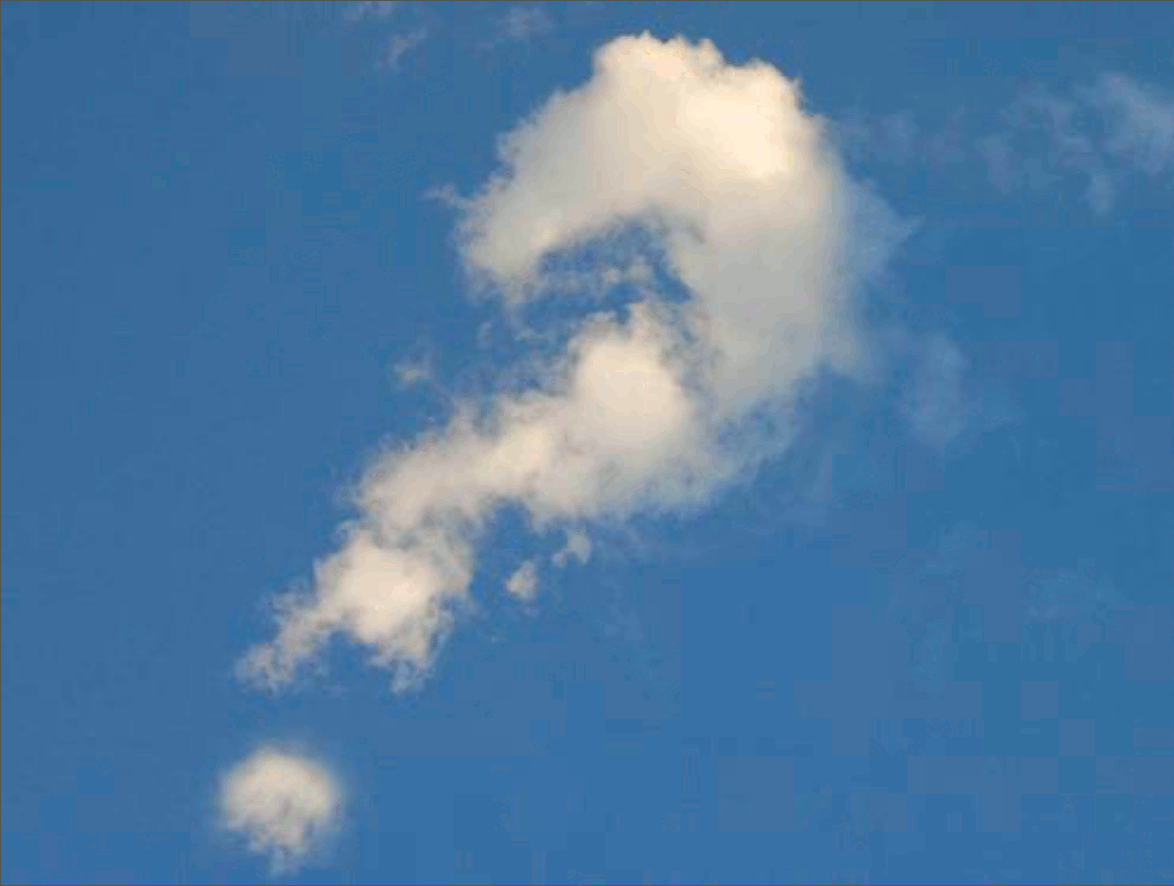 43
Backup Slides
Impact of Box Size and Time Interval
on Magnitude of Speed Bias
21
15
9
5
Setup of Study
Winds were generated using Meteosat-8 rapid scan  imagery for  the period June 1 – 8, 2008.
Target locations were fixed while box size and time interval varied.
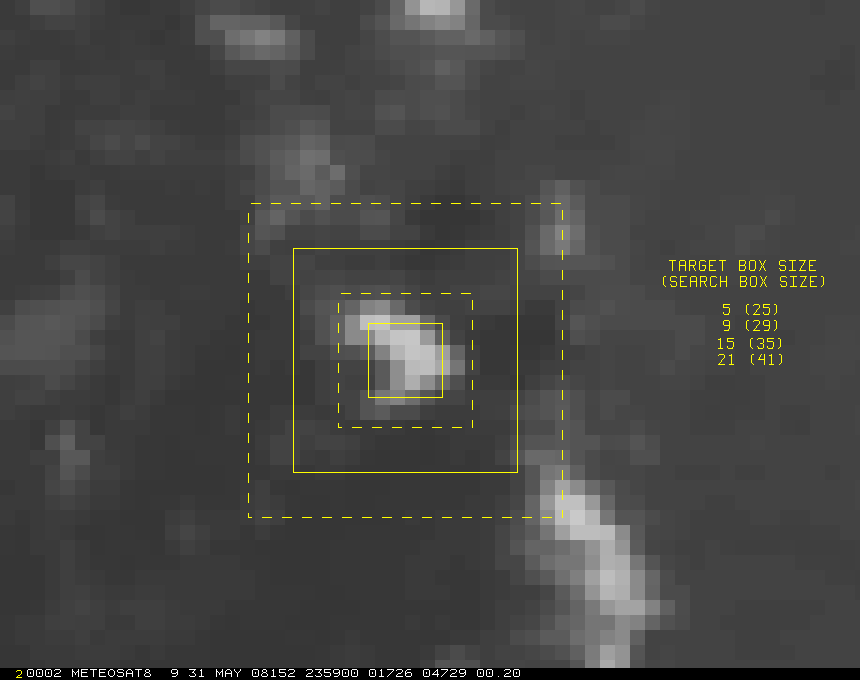 Target Box Sizes:

     - 5x5, 9x9, 15x15, 21x21

 Time Intervals: 
      - 5, 10, 15, 30 minutes
21
15
9
5
June 16-20, 2014
IWW12  Copenhagen, Denmark
45
Impact of Box Size and Time Interval on Magnitude of the Speed Bias
Results – relative to control run (15x15 box, 15-minute loop interval)
Meteosat-8, Band 9
A larger box yields a larger slow bias – consistent with Sohn and Borde (2008)
Argues for using a small target box to reduce speed bias
Larger time interval also reduces slow bias
Believed to be  resolution related
June 16-20, 2014
IWW12  Copenhagen, Denmark
46
Impact of Box Size and Time Intervalon the RMS
Results – relative to control run (15x15 box, 15-minute loop interval)
Meteosat-8, Band 9
A larger box reduces the RMS – largest box tested was 21x21 pixels
Argues against using a small box
June 16-20, 2014
IWW12  Copenhagen, Denmark
47